MACROMOLECULES
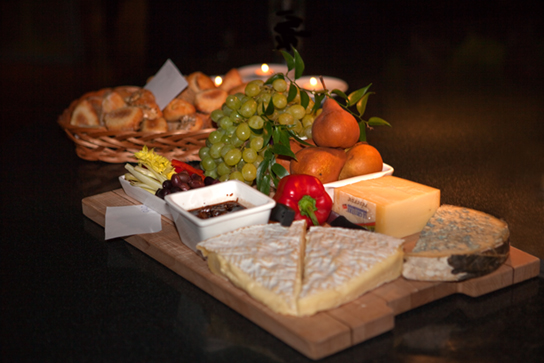 Announcements
Lab Wednesday – Extra Credit: bring in a food to test: MUST BE DRY and cannot not contain nuts
Macromolecules
4 Types:
Carbohydrates
Lipids
Proteins
Nucleic Acids

** All are large molecules created by joining together small ones **
How do we measure energy from food?
Energy gained by consuming food = calorie
3 types: 
Monosaccharide
Disaccharide
Polysaccharide
Carbohydrates
** Also called saccharides **
Carbon, Hydrogen, Oxygen    1 C   :     2 H       :    1 O    = ratio
Roles: energy, digestion, absorption, eliminates toxins/waste
Energy Gained From Carbohydrates
Eating 1 gram of carbohydrates provides your body with 4 Calories.
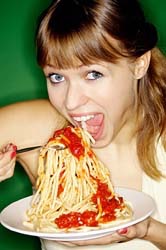 1. Monosaccharides
“Simple Sugars”
Example: Glucose
Sources: Fruit, Cookies, Candy, Honey
Sweet taste & give IMMEDIATE energy
2. Disaccharides
2 monosaccharides linked together
Examples: sucrose (table sugar), lactose (milk), maltose (starch)
Sweet taste & quick source of energy
3. Polysaccharides
Long carbohydrate chains
“Complex Carbohydrates”
Digestion takes longer & sustained use of energy
Examples: Amylose (starch), Glycogen, Cellulose 
Sources: bread, pasta, oatmeal, rice, broccoli, kidney beans, chick peas